DESCONECSION DE UN EQUIPO.
*NO JALAR EL CABLE.
*NO APOGAR SOLO APRETANDO EL BOTON.
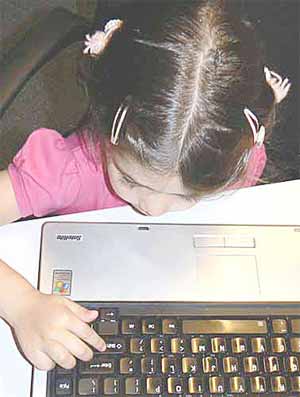 No introducir objetos en lugares no establecidos
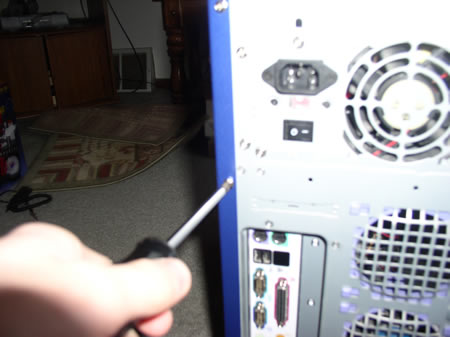 Debemos tener limpias las manos.
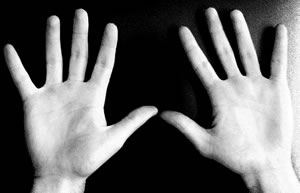 No tener líquidos en nuestro lugar de trabajo.
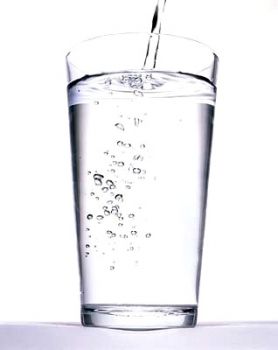